Numberless Word Problems
Compare - Difference Unknown Problems
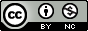 Brian Bushart | @bstockus
Notes
This problem set contains 10 numberless word problems organized around one CGI problem type.
There are sample discussion questions in the notes section on each slide.
The idea is that each slide of a problem will be revealed and discussed one at a time to scaffold students’ understanding of the situation and the question ultimately asked.
Feel free to change numbers in the problems.
1
Justin has some apples. Calvin has some apples.
[Speaker Notes: What are you picturing in your mind when you read this sentence?
How many apples do you picture Justin has?
How many apples do you picture Calvin has?
Do they have the same amount? Different amounts?]
1
Justin has 8 apples. Calvin has some apples.
[Speaker Notes: What changed? What did we learn from this new information?
Does this information tell you anything about Calvin’s apples? Why or why not?]
1
Justin has 8 apples. Calvin has 3 apples.
[Speaker Notes: What changed? What did we learn from this new information?
What question could we ask about this situation?]
1
Justin has 8 apples. Calvin has 3 apples. How many more apples does Justin have than Calvin?
[Speaker Notes: What is this question asking us?
Who has more apples, Justin or Calvin?
If we know who has more apples, what does it mean when it says, “How many more?”
How can we show the difference using objects?
How can we show the difference using a picture?
How can we show the difference using numbers and symbols?]
2
There were some bluejays sitting on a tree branch. There were some bluejays sitting on a telephone wire.
[Speaker Notes: What are you picturing in your mind when you read this sentence?
Are you picturing a lot of bluejays on the tree branch or just a few bluejays?
Are you picturing a lot of bluejays on the telephone wire or just a few bluejays?]
2
There were 10 bluejays sitting on a tree branch. There were some bluejays sitting on a telephone wire.
[Speaker Notes: What changed? What did we learn from this new information?
Is 10 bluejays on the tree branch a lot of bluejays or just a few?
Does the new information tell us anything about the number of bluejays on the telephone wire?
How many bluejays do you predict are on the telephone wire?]
2
There were 10 bluejays sitting on a tree branch. There were 2 bluejays sitting on a telephone wire.
[Speaker Notes: What changed? What did we learn from this new information?
How does this new information compare to your prediction?
What question could we ask about this situation?]
2
There were 10 bluejays sitting on a tree branch. There were 2 bluejays sitting on a telephone wire. How many more bluejays were on the tree branch than on the wire?
[Speaker Notes: What is this question asking us?
Where are there more bluejays sitting, on the tree branch or on the telephone wire?
If we know there are more bluejays on the tree branch, what does it mean when it says, “How many more?”
How can we show the difference using objects?
How can we show the difference using a picture?
How can we show the difference using numbers and symbols?]
3
Some children are wearing long-sleeved shirts. Some children are wearing short-sleeved shirts.
[Speaker Notes: What are you picturing in your mind when you read this sentence?
Why do you think some children are wearing long-sleeved shirts and others are wearing short-sleeved shirts?]
3
Twelve children are wearing long-sleeved shirts. Some children are wearing short-sleeved shirts.
[Speaker Notes: What changed? What did we learn from this new information?
If 12 children are wearing long-sleeved shirts, how many children do you predict are wearing short-sleeved shirts?]
3
Twelve children are wearing long-sleeved shirts. Four children are wearing short-sleeved shirts.
[Speaker Notes: What changed? What did we learn from this new information?
How does this compare to your prediction?
What question could we ask about this situation?]
3
Twelve children are wearing long-sleeved shirts. Four children are wearing short-sleeved shirts. How many more children are wearing long-sleeved shirts than short-sleeved shirts?
[Speaker Notes: What is this question asking us?
Are more children wearing long-sleeved shirts or short-sleeved shirts?
If we know more children are wearing long-sleeved shirts, what does it mean when it says, “How many more?”
How can we show the difference using objects?
How can we show the difference using a picture?
How can we show the difference using numbers and symbols?]
4
Some children in a class have red toothbrushes. Some children have blue toothbrushes.
[Speaker Notes: What are you picturing in your mind when you read this sentence?
How many children in a class could have red toothbrushes?
How many children in a class could have blue toothbrushes?
Could some children in a class have toothbrushes that are other colors?]
4
Eleven children in a class have red toothbrushes. Some children have blue toothbrushes.
[Speaker Notes: What changed? What did we learn from this new information?
Do we know anything about the number children who have blue toothbrushes? Why or why not?]
4
Eleven children in a class have red toothbrushes. Six children have blue toothbrushes.
[Speaker Notes: What changed? What did we learn from this new information?
What question could we ask about this situation?]
4
Eleven children in a class have red toothbrushes. Six children have blue toothbrushes. How many more children have red toothbrushes than blue toothbrushes?
[Speaker Notes: What is this question asking us?
Do more children in this class have red toothbrushes or blue toothbrushes?
If we know more children have red toothbrushes, what does it mean when it says, “How many more?”
How can we show the difference using objects?
How can we show the difference using a picture?
How can we show the difference using numbers and symbols?]
5
Some ducks were in the water looking for food. Some ducks were waddling on shore.
[Speaker Notes: What are you picturing in your mind when you read this sentence?
What kind of food do you think the ducks were trying to get in the water?
Are you picturing more ducks in the water, more ducks on the shore, or the same amount in both places?]
5
Some ducks were in the water looking for food. Eight ducks were waddling on shore.
[Speaker Notes: What changed? What did we learn from this new information?
How does this compare to the number of ducks you were imagining on shore?
Do you know anything about the number of ducks looking for food?
How many ducks are you picturing looking for food?]
5
Fifteen ducks were in the water looking for food. Eight ducks were waddling on shore.
[Speaker Notes: What changed? What did we learn from this new information?
How does this compare to your prediction?
What question could we ask about this situation?]
5
Fifteen ducks were in the water looking for food. Eight ducks were waddling on shore. How many more ducks were in the water than on shore?
[Speaker Notes: What is this question asking us?
Are there more ducks in the water or on shore?
If you know there are more ducks in the water, what operation can you use to find how many more ducks there are in the water?
What question could I have asked so that you would have needed to add 15 and 8 to get the answer?]
6
Some bears are looking for fish in the river. Some bears are looking for honey.
[Speaker Notes: What are you picturing in your mind when you read this sentence?
Where is your story taking place? A city? A zoo? Somewhere else?]
6
Some bears are looking for fish in the river. Ten bears are looking for honey.
[Speaker Notes: What changed? What did we learn from this new information?
How does this new information compare to what you were picturing in your mind?
Are there a lot of bears looking for honey or just a few bears?
How many bears do you think are looking for fish in the river?]
6
Eleven bears are looking for fish in the river. Ten bears are looking for honey.
[Speaker Notes: What changed? What did we learn from this new information?
How does this compare to your prediction?
What question could we ask about this situation?]
6
Eleven bears are looking for fish in the river. Ten bears are looking for honey. How many more bears are looking for fish than looking for honey?
[Speaker Notes: What is this question asking us?
Are there more bears looking for fish or looking for honey?
If you know there are more bears looking for fish, which operation can you use to find how many more bears are looking for fish? Why?]
7
The farmer planted some rows of corn. She also planted some rows of beans.
[Speaker Notes: What are you picturing in your mind when you read this sentence?
What other kinds of crops do farmers plant?
Do you think the farmer planted more rows of corn or more rows of beans?]
7
The farmer planted 18 rows of corn. She also planted some rows of beans.
[Speaker Notes: What changed? What did we learn from this new information?
How does this compare to the number of rows of corn you were picturing in your mind?
Does this make you change the number of rows of beans you were picturing in your mind? Why or why not?]
7
The farmer planted 18 rows of corn. She also planted 24 rows of beans.
[Speaker Notes: What changed? What did we learn from this new information?
What question could we ask about this situation?]
7
The farmer planted 18 rows of corn. She also planted 24 rows of beans. How many more rows of beans did she plant than rows of corn?
[Speaker Notes: What is this question asking us?
Are there more rows of corn or more rows of beans?
What operation are you thinking of using to solve this problem? Why?
Can anyone draw a picture or diagram that will help us understand why you plan to use that operation?
Can I just add 18 and 24 together to get the answer? Why or why not?]
8
Some friends are playing kickball. Some friends are playing tag.
[Speaker Notes: What are you picturing in your mind when you read this sentence?
If you were playing with them, would you be one of the friends playing kickball or one of the friends playing tag?
What other kinds of games could other friends be playing?]
8
Twenty friends are playing kickball. Some friends are playing tag.
[Speaker Notes: What changed? What did we learn from this new information?
If 20 friends are playing kickball, do we know anything about the number of friends playing tag?
How many friends do you think might be playing tag? Why do you think that?]
8
Twenty friends are playing kickball. Thirty friends are playing tag.
[Speaker Notes: What changed? What did we learn from this new information?
How does this compare to your prediction?
What question could we ask about this situation?]
8
Twenty friends are playing kickball. Thirty friends are playing tag. How many more friends are playing tag than kickball?
[Speaker Notes: What is this question asking us?
Are more friends playing kickball or tag?
If more friends are playing tag, how can we figure out how many more are playing kickball?
What operation are you thinking of using to solve this problem? Why?]
9
Heidi ran some number of feet. Gretchen ran some number of feet.
[Speaker Notes: What are you picturing in your mind when you read this sentence?
About how long is 1 foot?
If that is 1 foot, about how many feet do you think someone might run?]
9
Heidi ran 70 feet. Gretchen ran some number of feet.
[Speaker Notes: What changed? What did we learn from this new information?
Do you think 70 feet is a long distance or a short distance?
How many feet do you think Gretchen ran?]
9
Heidi ran 70 feet. Gretchen ran 48 feet.
[Speaker Notes: What changed? What did we learn from this new information?How does this compare with your prediction?
What question could we ask about this situation?]
9
Heidi ran 70 feet. Gretchen ran 48 feet. How much farther did Heidi run than Gretchen?
[Speaker Notes: What is this question asking us?
Who ran farther?
If we know Heidi ran farther, what does it mean when it asks how much farther?
How can we use objects, pictures, or symbols to help us decide which operation t use to solve this problem?]
10
A chihuahua weighs some number of pounds. A collie weighs some number of pounds.
[Speaker Notes: What are you picturing in your mind when you read this sentence?
What is a chihuahua and a collie?
(Show pictures if students are not familiar with one or both breeds of dog.)
What is similar about these two types of dogs?
What is different?]
10
A chihuahua weighs 6 pounds. A collie weighs some number of pounds.
[Speaker Notes: What changed? What did we learn from this new information?
If a chihuahua weighs 6 pounds, how many pounds do you think a collie weighs?]
10
A chihuahua weighs 6 pounds. A collie weighs 52 pounds.
[Speaker Notes: What changed? What did we learn from this new information?
How does this compare to your prediction?
What question could we ask about this situation?]
10
A chihuahua weighs 6 pounds. A collie weighs 52 pounds. How much heavier is the collie than the chihuahua?
[Speaker Notes: What is this question asking us?
Which dog weighs more?
If the collie weighs more, what does it mean when the question asks how much heavier?
We can ask “how much farther” to find the difference between two distances. We can ask “how much heavier” to find the difference between two weights. What kinds of comparison questions can we ask about other measurements?
How could this question have been worded differently use the phrase “how many more” instead of “how much heavier”?]